Wettelijke bepalingen m.b.t. het op de markt brengen van biocidale producten
Dispositions légales concernant la mise sur le marché des produits biocides
Erik WuytsConsultant Environmental Issuesewu@centexbel.be
Situering en definitie
Biociden = alle stoffen of mengsels die, in de vorm waarin zij aan de gebruiker worden geleverd, uit een of meer werkzame stoffen bestaan dan wel die stoffen bevatten of genereren, met als doel een schadelijk organisme te vernietigen, af te schrikken, onschadelijk te maken, de effecten daarvan te voorkomen of op een andere dan louter fysieke of mechanische wijze te bestrijden;
Contexte et définition
produit biocide = toute substance ou tout mélange, sous la forme dans laquelle il est livré à l’utilisateur, constitué d’une ou plusieurs substances actives, en contenant ou en générant, qui est destiné à détruire, repousser ou rendre inoffensifs les organismes nuisibles, à en prévenir l’action ou à les combattre de toute autre manière par une action autre qu’une simple action physique ou mécanique
Wetgevend kader
Cadre législatif
Ontsmetting
(PT 1-5)
Conservering
(PT 6-13)
indeling van de biociden
De BPR onderscheidt 22 verschillende producttypes, onderverdeeld in 4 hoofdgroepen volgens het beoogde doel:
Plaagbestrijding
(PT14-20)
Andere (aangroeiwerende middelen, producten voor balsemen)
(PT21-22)
https://echa.europa.eu/nl/regulations/biocidal-products-regulation/product-types
Goedkeuring van een actieve stof / biocidaal product gebeurt per product type
Désinfectants
(PT 1-5)
Produits de protection
(PT 6-13)
Classification des produits biocides
Le “BPR” distingue 22 types de produits différents, subdivisés en 4 groupes principaux selon l’utilisation prévue:
produits de lutte contre les nuisibles
(PT14-20)
Autres(agents antisalissures, produits de baume)(PT21-22)
https://echa.europa.eu/fr/regulations/biocidal-products-regulation/product-types
L'approbation d'une substance active / d'un produit biocide est effectuée par type de produit
Goedkeuring van werkzame stoffen (Europees Niveau)
een “nieuwe” actieve stof	
Verzoek tot goedkeuring van een werkzame stof aanvragen door een dossier in te dienen bij ECHA. De bevoegde autoriteit voert binnen de termijn van één jaar een volledigheidscontrole en een beoordeling uit.  Vervolgens wordt binnen de 270 dagen een advies uitgebracht door het Comité voor biociden van ECHA
Het advies vormt de basis voor de besluitvorming van de Europese Commissie en de lidstaten. De goedkeuring van een werkzame stof wordt voor een bepaald aantal jaren toegekend, met een maximum van 10 jaar.

Hernieuwing van goedkeuring 
volgens analoge procedure  (volledige  <-> beperkte beoordeling) 
De aanvraag moet 550 dagen voordat de goedkeuring verloopt, bij ECHA worden ingediend.
https://echa.europa.eu/nl/regulations/biocidal-products-regulation/approval-of-active-substances/new-active-substances
Approbation des substances actives (Niveau Européen)
Une “nouvelle” substance active	
Demander l'approbation d'une substance active en soumettant un dossier à l'ECHA. l'autorité compétente d'évaluation vérifie le caractère complet du dossier et procède à son évaluation dans un délai d'un an.
Le comité des produits biocides de l'ECHA émet un avis dans un délai de 270 jours. Cet avis servira ensuite de base au processus décisionnel de la Commission européenne et des États membres. L'approbation d'une substance active est accordée pour un nombre déterminé d'années, ne dépassant pas 10 ans.

renouvellement de l'approbation
Un processus similaire se déroule   (une évaluation complète <-> évaluation limitée) 
La demande doit être soumise à l'ECHA 550 jours avant la date d'expiration de l’approbation
https://echa.europa.eu/fr/regulations/biocidal-products-regulation/approval-of-active-substances/new-active-substances
Goedkeuring van actieve stoffen
Lijst van goedkeurde werkzame stoffen:
https://echa.europa.eu/nl/information-on-chemicals/biocidal-active-substances?p_p_id=echarevbiocides_WAR_echarevbiocidesportlet&p_p_lifecycle=1&p_p_state=normal&p_p_mode=view&p_p_col_id=column-1&p_p_col_pos=1&p_p_col_count=2&_echarevbiocides_WAR_echarevbiocidesportlet_javax.portlet.action=searchBiocidesAction
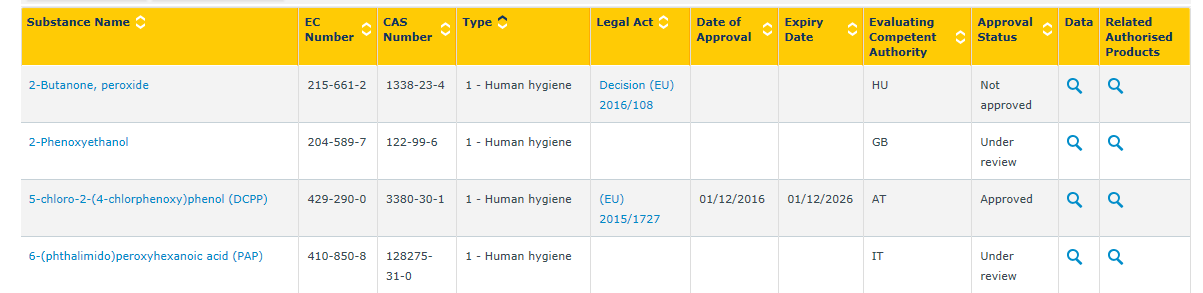 Approbation des substances actives
Liste des substances approuvées
https://echa.europa.eu/nl/information-on-chemicals/biocidal-active-substances?p_p_id=echarevbiocides_WAR_echarevbiocidesportlet&p_p_lifecycle=1&p_p_state=normal&p_p_mode=view&p_p_col_id=column-1&p_p_col_pos=1&p_p_col_count=2&_echarevbiocides_WAR_echarevbiocidesportlet_javax.portlet.action=searchBiocidesAction
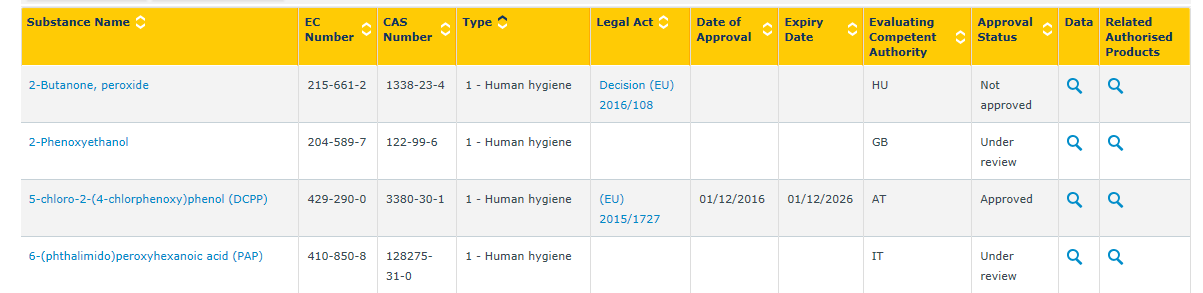 Belgische registratieprocedure (Biocidaal product)
Toelating 


Kennisgeving
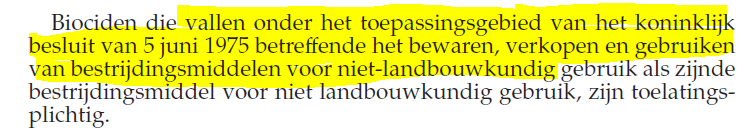 https://www.health.belgium.be/nl/nationale-procedure
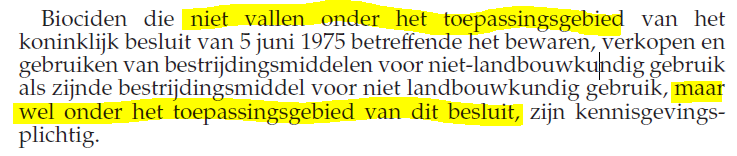 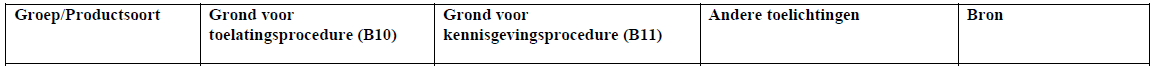 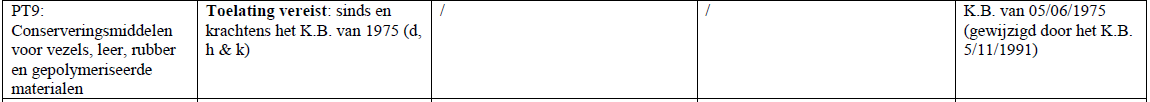 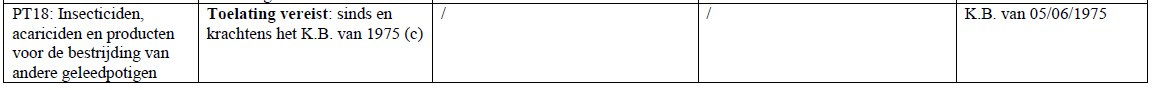 La procédure Belge (Produit biocide)
Autorisation 


notification
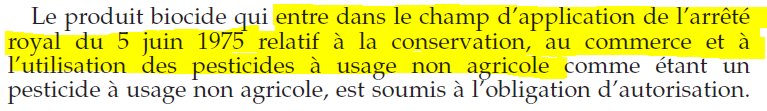 https://www.health.belgium.be/fr/procedure-nationale
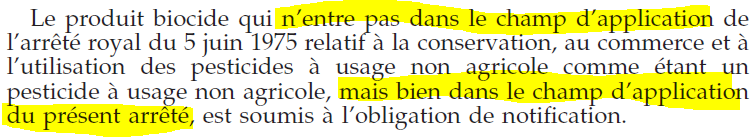 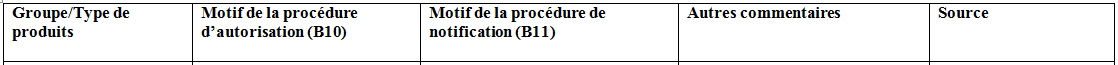 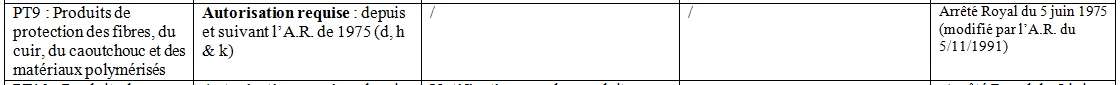 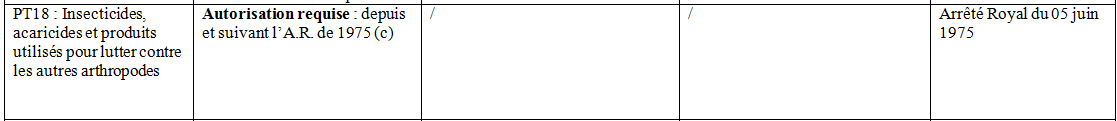 etiket van een toegelaten biocide
étiquette d'un produit biocide autorisé
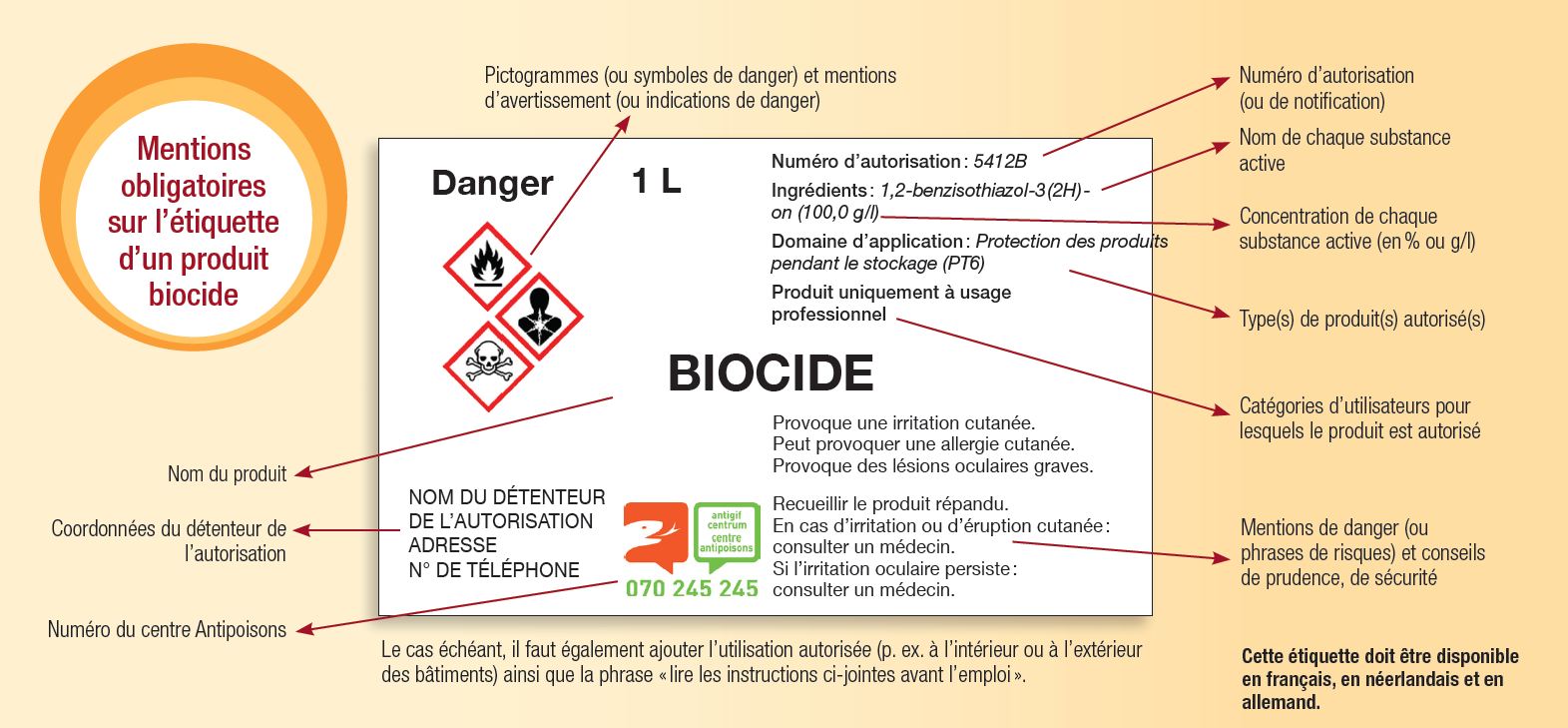 BEHANDELDE VOORWERPEN
Artikel 58 in de BPR
Primair biocidale functiehet voorwerp dient voor biocidale doeleinden

BV: “doodt 99,99% van de bacteriën”
Biocidale eigenschapkwaliteit toegekend aan een BV door behandeling met of toevoeging van een biocide

BV: Schimmelbestendigheid
= Biocidaal product
Articles traités
Article 58 du BPR
Fonction “Biocide principale”L'article sert à des fins biocides

Ex: “"Tue 99,99% des bactéries"”
Propriété biocideQualité attribuée à un objet traité par traitement ou addition d'un produit biocide

Ex: Résistance au moule
= Produit Biocide
Behandelde Voorwerpen
Behandelen van voorwerpen alleen met biocidaal product / actieve stof die goedgekeurd is of opgenomen is in het review programma voor het relevante gebruik

“Claim triggers labelling”
Etiket 
een verklaring dat in het BV biociden zijn verwerkt;
de aan het behandelde voorwerp toegeschreven biocidale eigenschap;
de naam van de werkzame stof die in het biocide is verwerkt;
Aanwezigheid van  nanomaterialen  “nano”
een gebruiksaanwijzing met inbegrip van de te nemen voorzorgmaatregelen (indien relevant)
Objets traités
Traitement des articles avec le produit biocide / substance active qui a été approuvé ou qui est inclus dans le programme de travail pour l'utilisation prévu. 

“Claim triggers labelling”
Etiquette 
Une déclaration que l’objet contient des biocides;
la fonctionnalité qui s'applique
le nom de la substance active incorporée dans le produit 
Présence de nanomatériaux  (susbtance + “nano”)
Des instructions d’usage et des précautions à prendre (si pertinent)
Reconnaissance / Erkenning
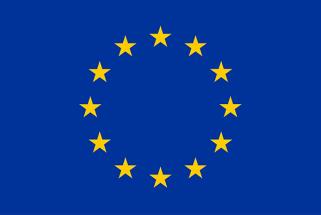 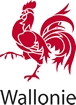 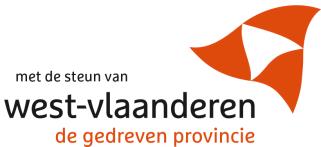